5th
Grade
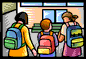 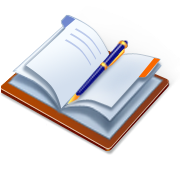 Teacher Directions
Quarter 1 Pre-Assessment
Quarter 1 Pre-Assessment
Sequential Steps toward Standard Mastery
Reading
12 Selected-Response Items 
  4 Constructed Response 
Writing
  1 Write to Revise a Text
  1 Brief Write 
Writing w/ Integrated Language
  1 Write to Revise Language/Vocabulary
  1 Write to Edit/Clarify
1
Performance Task 
at Grade Level
5th
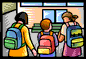 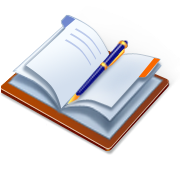 Quarter One 
Pre-Assessment
Actual writing standards assessed in this assessment are circled.
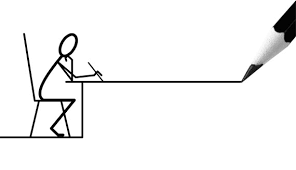 3
Order at HSD Print Shop…
http://www.hsd.k12.or.us/Departments/PrintShop/WebSubmissionForms.aspx
Directions
The HSD Elementary assessments are neither scripted nor timed assessments.   They are a tool to inform instructional decision making.  

All students should “move toward” taking the assessments independently but many will need scaffolding strategies.  

It is not the intent of these assessments to have students “guess and check” answers for the sake of finishing an assessment.  If that seems the case, please scaffold to gain a true understanding of student ability, noting when and what accommodations were needed.

Connecting Assessment to Classroom Instruction
How do the assessments connect to classroom instruction?  Assessment is not an isolated event.  The HSD assessments are an extension of classroom instruction. In the classroom assessment is on-going and monitors progress toward standards mastery.
Determining Grade Level Text

Grade level text is determined by using a combination of both the CCSS new quantitative ranges and qualitative measures.

Example:  If  the grade equivalent for a text is 6.8 and has a lexile of 970, quantitative data shows that placement should be between grades 4 and 8.










Four qualitative measures can be looked at from the lower grade band of grade 4 to the higher grade band of grade 8 to  determine a grade level readability. 














The combination of the quantitative ranges and qualitative measures for this particular text shows that grade 6 would be the best readability level for this text.
To see more details about each of the qualitative measures please go to slide 6 of: http://www.corestandards.org/assets/Appendix_A.pdf
Pre-Assessment and Learning Progressions

The pre-assessments are unique.  

They measure progress toward a standard. 

Unlike the Common Formative Assessments which measure standard mastery, the pre-assessments are more like a base-line picture of a student’s strengths and gaps, measuring skills and concepts students need “along the way,” in order to achieve standard mastery.














So what about a “post-assessment?”  There is not a standardized post-assessment.
The true measure of how students are doing “along the way,” is assessed in the classroom during instruction and classroom formative assessment.  For this reason The CFA’s are not called  “post-assessments.”  The CFAs measure the “end goal,” or standard mastery.  However, without the pre-assessments, how will we know what our instruction should focus on throughout each quarter?

Learning Progressions: are the predicted set of skills needed to be able to complete the required task demand of each standard. The learning progressions were aligned to Hess’ Cognitive Rigor Matrix.

The pre-assessments measure student proficiency indicated on the boxes in purple (adjustment points). These points are tasks that allow us to adjust instruction based on performance.  For instance, if a student has difficulty on the first “purple” adjustment point (DOK-1, Cf) the teacher will need to go back to the tasks prior to DOK-1 Cf and scaffold instruction to close the gap, continually moving forward to the end of the  learning progression.

There is a Reading Learning Progression checklist for each standard in each grade that can be used to monitor progress.  It is available at:
Example of a Learning Progression for RL.2.1
Pre-Assessments Measure Adjustment Points (in purple)
CFA
RL.2.1 grade-level standard assessment.
After the pre-assessment is given, Learning Progressions provide informal formative assessment below and near grade-level  “tasks” throughout each quarter.
END of  QTR
Beg. of QTR
Throughout the QTR
http://sresource.homestead.com/Grade-2.html
6
Quarter One Reading Literature Learning Progressions.  
The indicated boxes highlighted before the standard, are assessed on this pre-assessment. The standard itself is assessed on the Common Formative Assessment (CFA) at the end of each quarter.
7
Quarter One Reading Informational Learning Progressions.  
The indicated boxes highlighted before the standard, are assessed on this pre-assessment. The standard itself is assessed on the Common Formative Assessment (CFA) at the end of each quarter.
8
9
10
11
12
13
14
5th
Grade
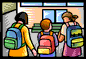 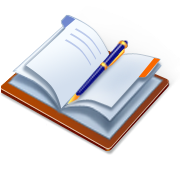 Student Copy
Pre-Assessment Quarter 1

Name ____________________
15
Grade Equivalent 5.9
Lexile Measure  790L
Mean Sentence Length 11.02
Mean Log Word Frequency 3.42
Word Count  474
Atmosphere Attire
By Elizabeth Yeo

Each spring, Derwood Elementary School has a science fair.  All fifth grade students at Derwood must plan, complete and present an exhibit for the fair.   We received a list of directions and requirements from our teacher, Mr. Lars. 
 
I read about Neil Armstrong, the first man to walk on the moon. I was fascinated by his space suit and how it protected him from the moon’s atmosphere.
 
I wanted to select a project about my favorite topic, space travel.  I wondered if there would someday be space cities beyond Earth’s own atmosphere.  Would we need space suits like Neil Armstrong?   To answer these questions, I began my research.  I titled my science project: Atmosphere Attire.
 
In fifth grade, we have to cite three sources of information for our science fair topic. My first source was a photo of Earth's atmospheres taken in 2011. A college article about the layers of Earth’s atmospheres was my second source.  Last, the National Weather Service explained that there were actually five layers of atmosphere around the Earth, not four as often thought. 
 
This is what I learned:
  
Earth’s Layer: Troposphere 
The troposphere layer is where we live. Attire would be like we wear on Earth.  But air temperature and air pressure are not the same all the way up through the troposphere.  The higher you go, the colder it is and there is less oxygen.  In higher altitudes, you would need warmer clothing and even oxygen.
 
Stratosphere and Ozone Layers
There is no oxygen in the stratosphere. The stratosphere has a gas called ozone, so it is often called the ozone layer. This layer blocks out most of the unsafe rays from our sun.  The stratosphere is very cold. Stratospheric attire would have to be heated and have an oxygen source.
 
Mesosphere 
The mesosphere has very little gas or oxygen. A person in the mesosphere would get 
burned from the sun’s light.  Protection from the sun is in the stratosphere below them. There would be almost no oxygen for breathing!  A person’s blood would boil because the pressure is so low. Meteors burn up in this layer of atmosphere! Mesosphere attire would have to include sun protection, an oxygen source, a heating source and a meteorite shield.
 
Thermosphere: Where Only Astronauts Go
What does an astronaut experience in the thermosphere? Temperatures in the thermosphere can exceed 1800 degrees.  Even though it’s very hot, the atmosphere outside feels cold.   Attire for this layer would be like Neil Armstrong’s moon suit.
 
Exosphere
The Exosphere is the outermost layer.  It extends from about 34,000 miles above Earth and then thousands of miles more. Air is very thin there. This is where satellites orbit the earth. Sometimes it’s called outer space. The attire for the exosphere would be a satellite suit with self-propelled engines.
16
1. How does the author know which kind of attire is best for each layer of the atmosphere?

The author explains the attire a person would need for each layer of the atmosphere.

Each layer has different conditions, so the clothing must match the conditions.

Each layer of the atmosphere is different.

The author used three sources of evidence.
2.   Which statement is most correct?

Atmosphere is defined as how high you are above the ground.

Air pressure and air temperature are the same thing.

Altitude is another name for height.

The moon is in the stratosphere.
17
3. What is the theme of the passage Atmosphere Attire?

Preparing for the science fair

Different layers of the atmosphere

What to wear in different atmospheres

Researching for the science fair
Which statement from the text most helps to identify its theme?

Each spring Derwood Elementary School has a science fair

In fifth grade, we have to cite three sources of information.

I wanted to select a project about my favorite topic, space travel.

All fifth grade students at Derwood must plan, complete and present an exhibit for the fair.
18
5. What most influenced the student’s choice of a topic for a science fair project?

It was required that all fifth grade students complete a science fair project.

The student’s interest in Neil Armstrong’s space suit and space travel influenced the topic choice.

Mr. Lars gave the student a list of directions.

The student found three sources to research.
6. What attire “need” is cited in the first three layers of the atmosphere?

warm clothing

a meteorite shield

an oxygen source

a self-propelled engine
19
20
Grade Equivalent 6.5
Lexile Measure 870L
Mean Sentence Length 12.74
Mean Log Word Frequency 3.48
Word Count 433
The Atmosphere: The Ocean of Air Above Us
The Earth is surrounded by an ocean of gases we call the atmosphere. The atmosphere is important because it contains the air most living things breathe. It also absorbs heat energy from the sun. It even recycles water by returning it back to the Earth as rain. Without the atmosphere, life as we know it could not exist on Earth. The atmosphere extends far above the surface of the Earth. Scientists discovered that the atmosphere is divided into layers, just like a layer cake. Each layer varies in thickness and in temperature. Each layer is composed, or made, of a different composition of gases. 

The layer of the atmosphere we live in is called the troposphere. Tropo is a Greek word that means change. This first layer begins at sea level and ends about 9 miles up. The troposphere contains about half of all the air in the entire atmosphere. Because it is at the bottom, air pressure, or the weight of the air, is greatest in this layer. All the clouds we see and the changes in weather we experience occur in the troposphere. Air temperature and air pressure are not the same all the way up through the troposphere. As altitude increases, air temperature and air pressure decreases. Mountain climbers must dress in warmer clothes as they climb higher. To keep air pressure constant as they gain altitude, airplanes are sealed to prevent air from escaping. 

There are three other layers above the troposphere. They are the stratosphere, mesosphere and thermosphere. Together they make up the remaining half of all the air that surrounds the Earth. This means the air in these layers is thinner and has less pressure than the air in the troposphere. The stratosphere contains a special gas called ozone, which is found in a layer called the ozone layer. This layer blocks out most of the dangerous rays from our sun. These dangerous rays cause sunburn, which can lead to skin cancer. There has been a lot of discussion about this layer over the past twenty years. Scientists have discovered that the ozone layer has gotten thinner due to pollution. Now, more harmful rays reach the Earth. To protect our skin from these rays, we must wear sun block while outside, especially in the summer when we wear less clothing. It is also wise to wear sunglasses on bright days to guard against damage to our eyes.

Some scientists call the space beyond the last layer the exosphere layer, while others just call it outer space.
 
By Jim Cornish
Article from the Online resource site for the Improving Reading Comprehension Using Metacognitive Strategies (IRCMS) program.
21
9. Why did the word troposphere come from the Greek word tropo? 

Greeks first discovered the atmosphere. 

Tropo is the Greek god of weather. 

The weather is always changing within  the troposphere. 

The Earth is shaped like a sphere.
10.   What does the word composition mean in this passage? 

processing material to be used again

the arrangement of parts of something

to keep the air pressure constant

music notes written on a page
22
11. An alternate title for this reading passage might be: 

The Thinning Ozone Layer

Air Pressure and the Atmosphere 

Weather Events and the Atmosphere

The Many Layers of the Atmosphere.
12.   Which of the following group of statements identify         two main ideas of the passage?

Now, more harmful rays reach the Earth. To protect our skin from rays we must wear sun block.
 
Without the atmosphere, life as we know it could not exist on the  Earth. There are four layers of atmosphere surrounding Earth.

There is less ozone for humans to breathe. The thinning ozone layer is increasing the air pressure on humans.

Air temperature and air pressure are not the same all the way up through the troposphere. As altitude increases, air temperature and air pressure decrease.
23
13. Based on the diagram, which two layers of the atmosphere are closest to Earth?

Troposphere and Mesophere

Mesophere and Thermosphere

Stratosphere and Mesophere

Troposphere and Stratosphere
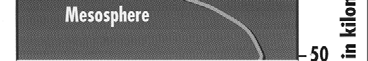 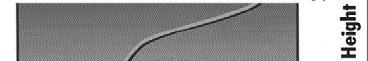 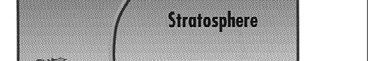 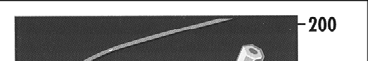 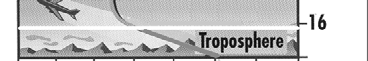 14. Why is the air pressure greatest in the  Troposphere?

As altitude decreases, air pressure increases.

It contains half of the all the air in the atmosphere.

The atmosphere is divided into layers.

The highest altitude has the highest pressure.
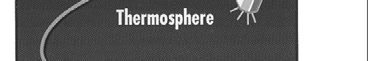 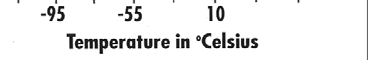 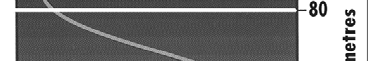 24
25
26
Write to Revise W.5.1b
27
19. Combine the two sentences in the best way that does not change the meaning of the original sentences. 
Language and Vocabulary Standard: L.5.3.a

The stratosphere is a layer of the atmosphere. 
The troposphere is a layer of the atmosphere.

The stratosphere is a layer of the atmosphere, but so is the troposphere.

The troposphere is a layer of the atmosphere and then there is the stratosphere.

The troposphere and stratosphere are layers of the atmosphere.

The atmosphere has a stratosphere layer and a troposphere layer.
20. Read the sentence and answer the question that follows.   				Language –Edit Standard: L.5.1c
Pollution
Each layer of the atmosphere _______ its own gases. 

Choose the correct word to fill in the blank.

containing

contained

contain

contains
28
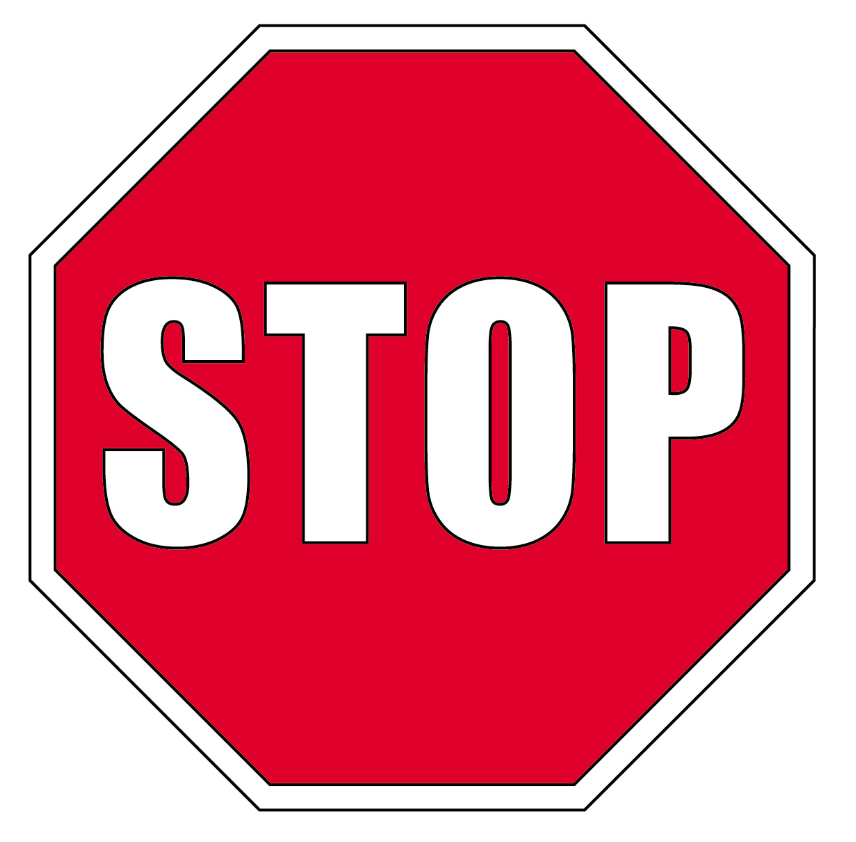 STOP
Close your books and wait for instructions!
29
Student Scoring Color the box green if your answer was correct. Color the box red if your answer was not correct.
30